Person B
Person A
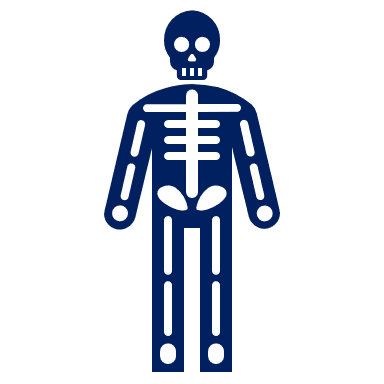 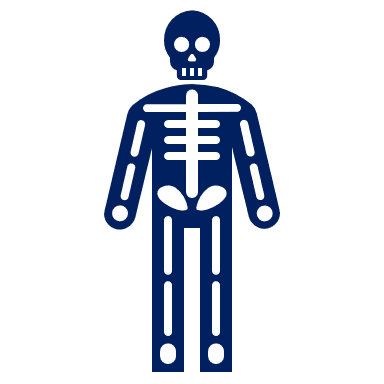 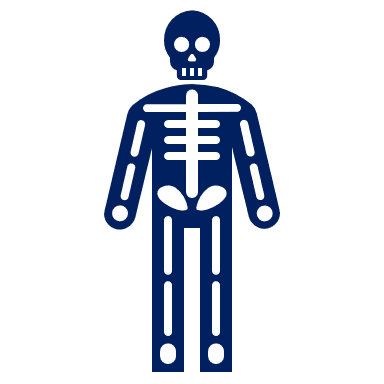 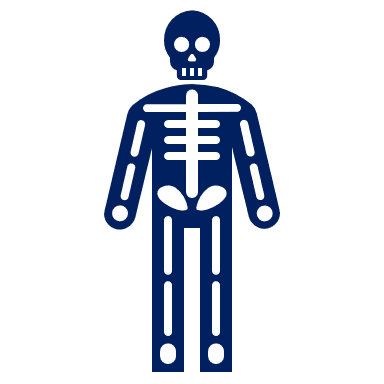 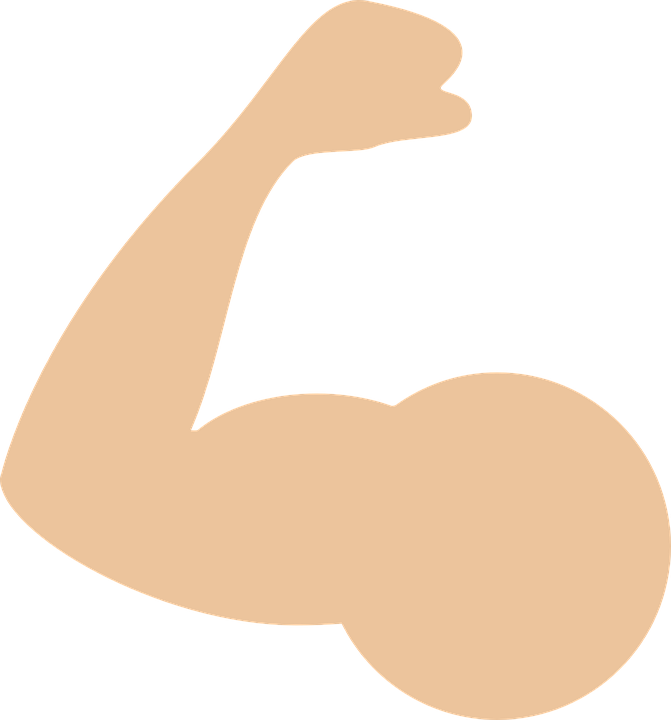 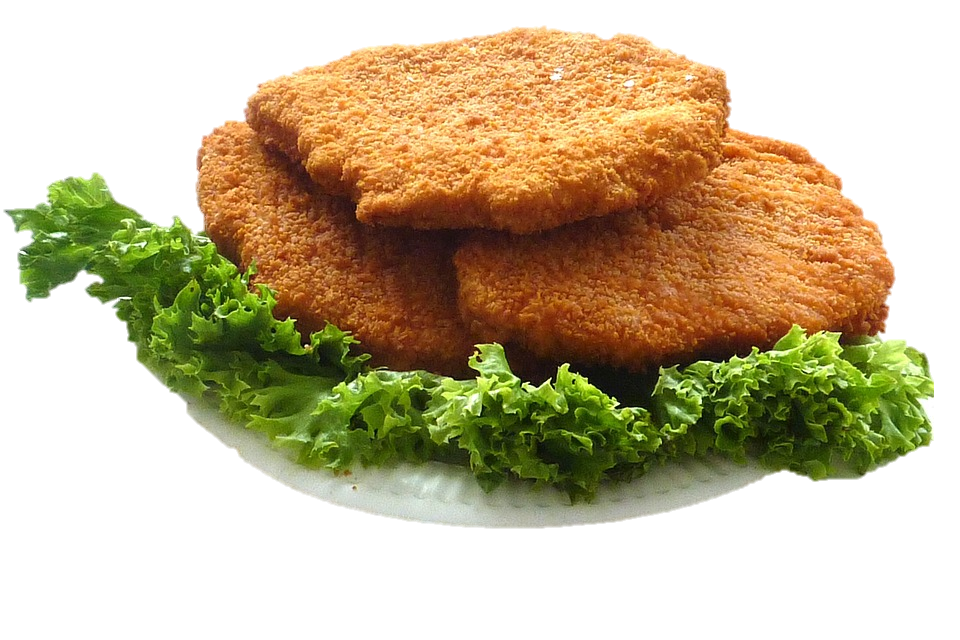 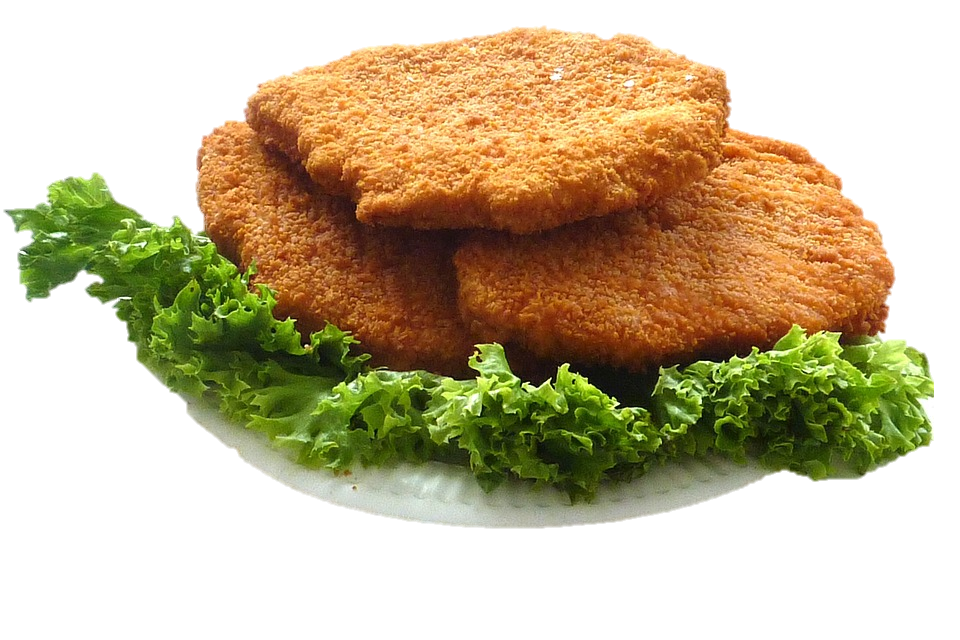 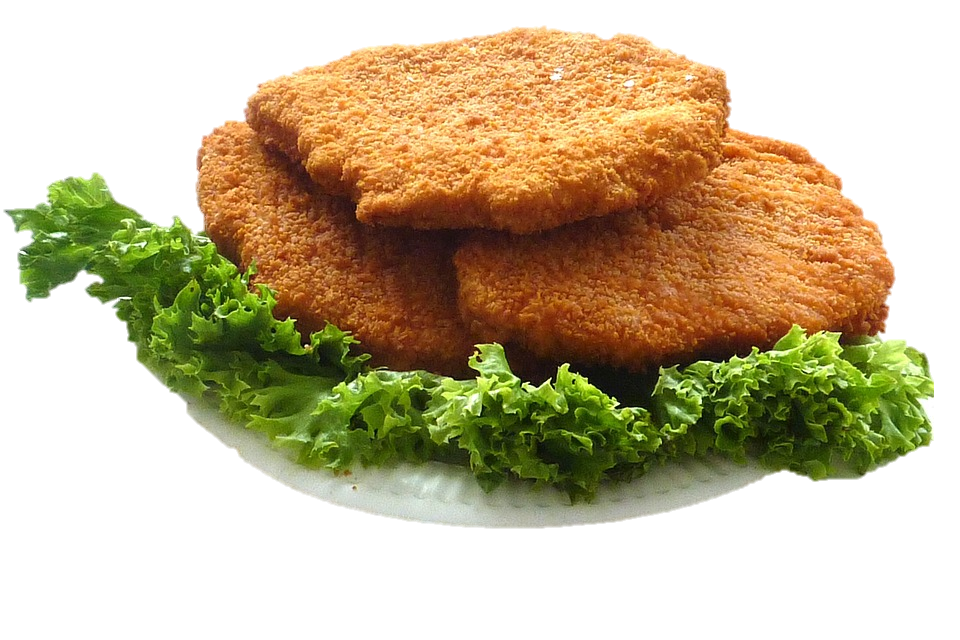 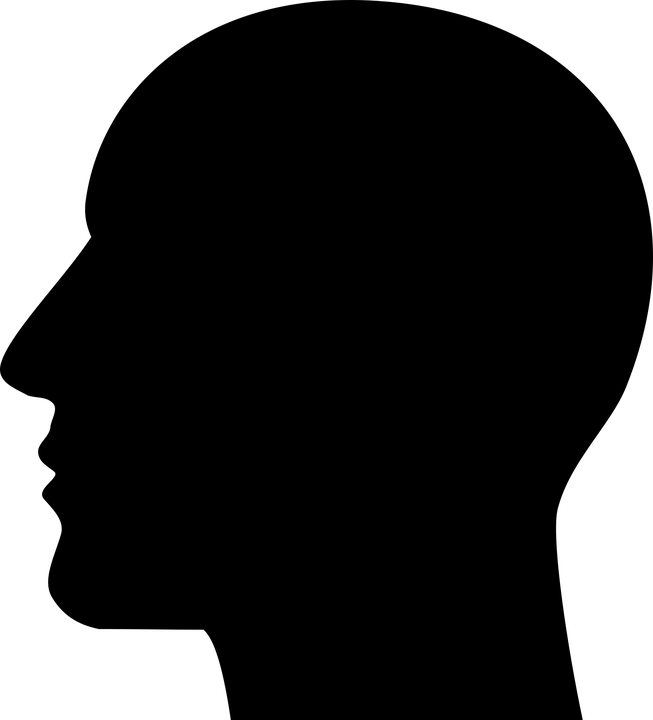 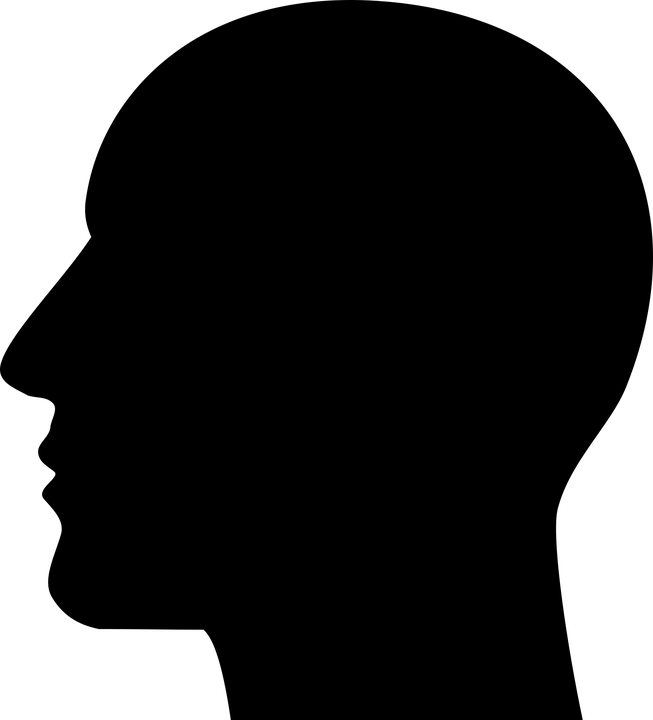 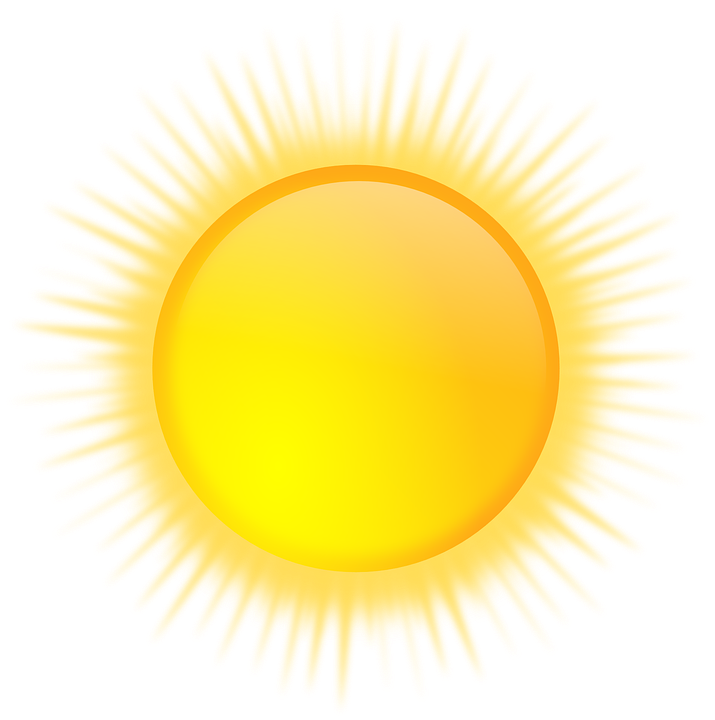 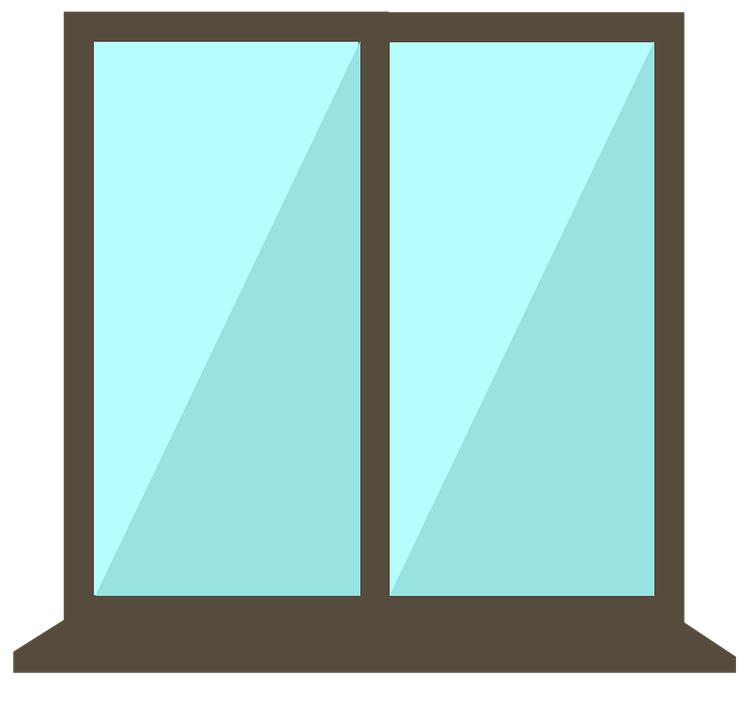 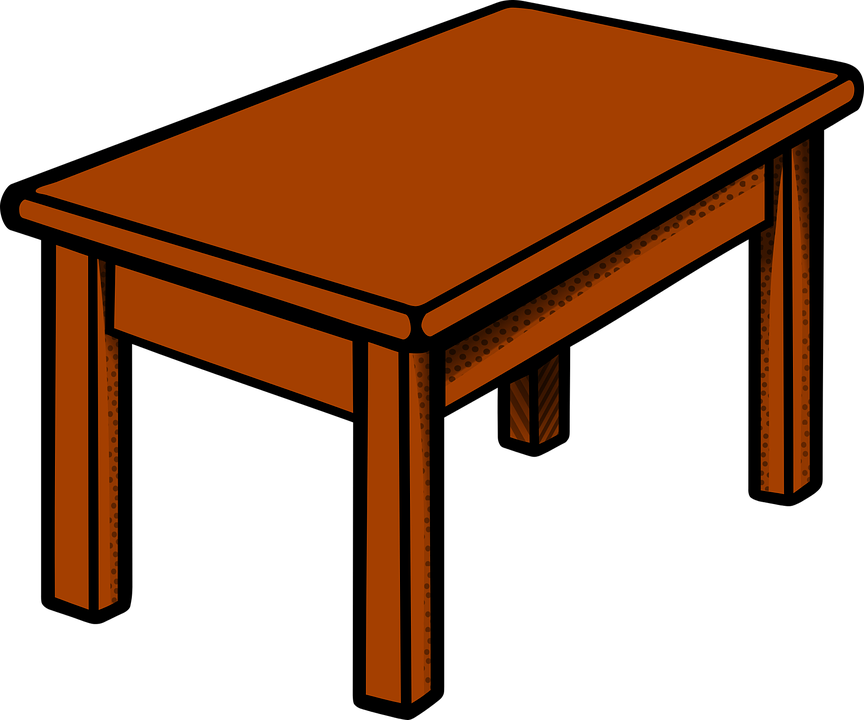 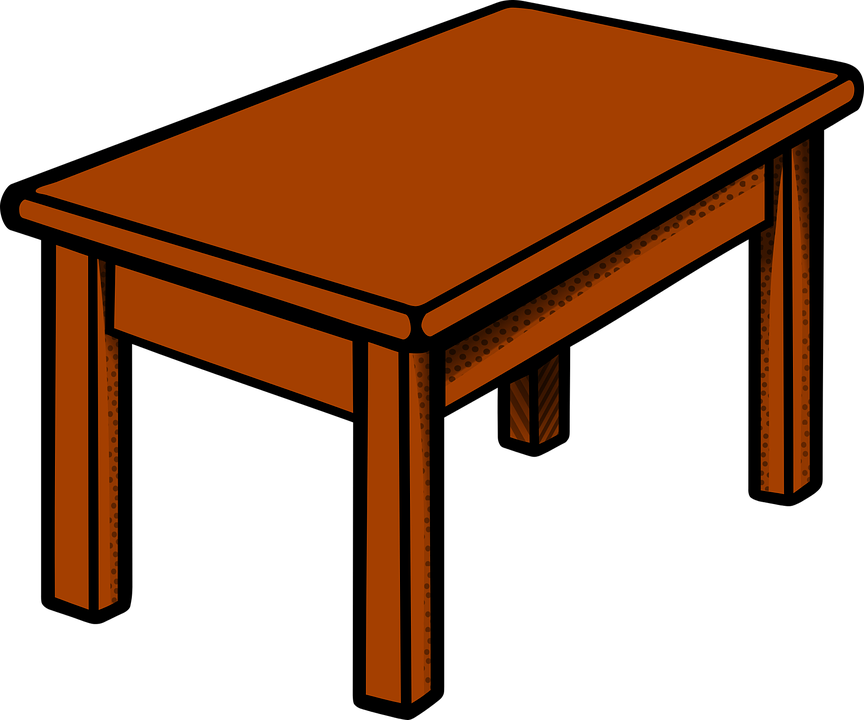 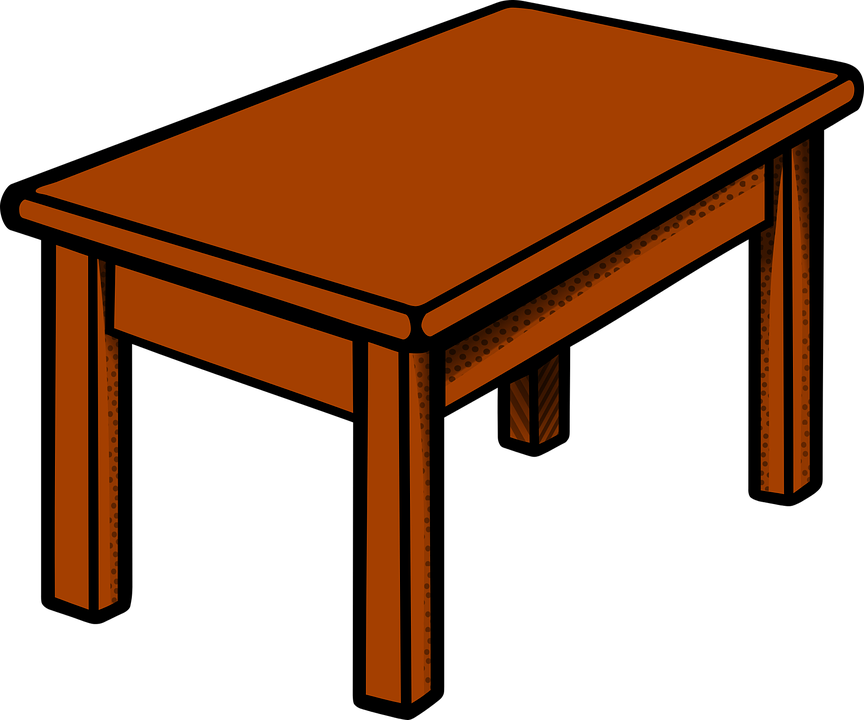 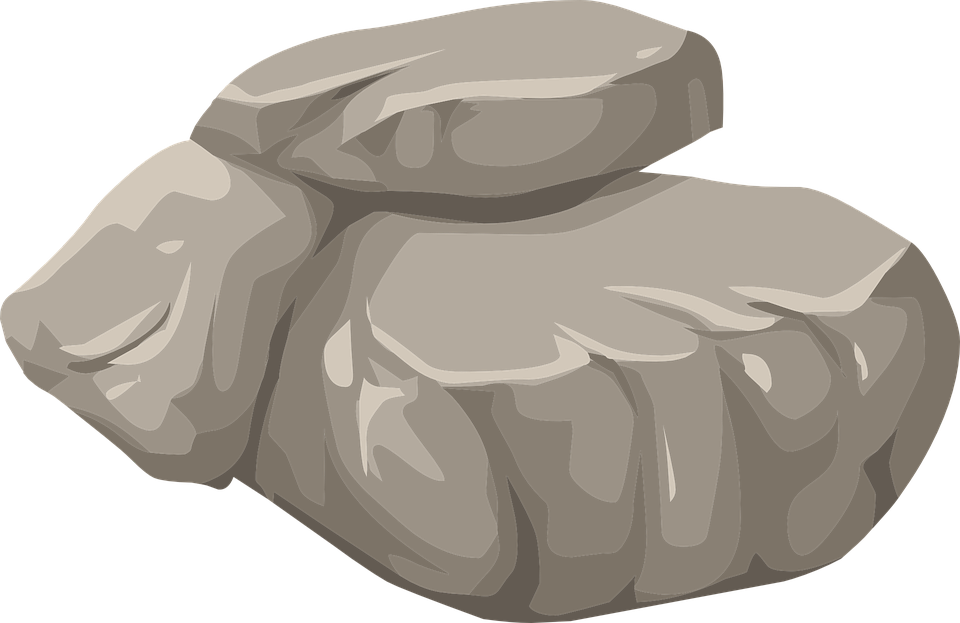 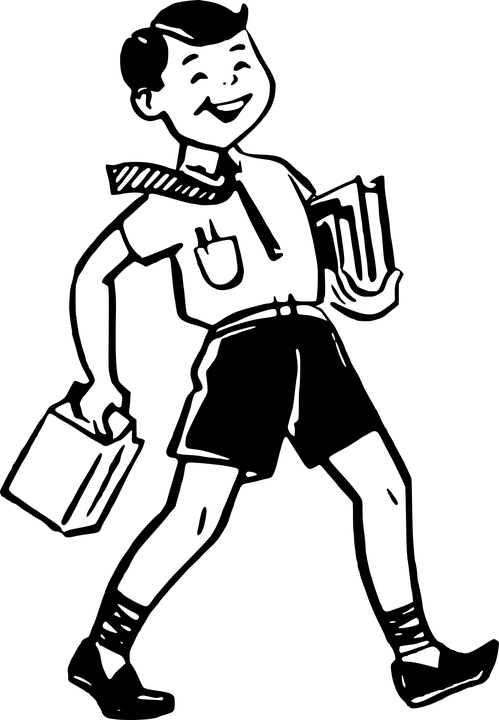 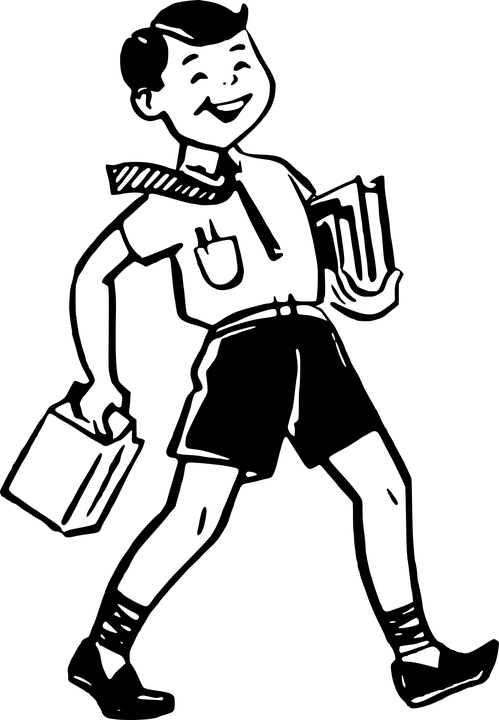 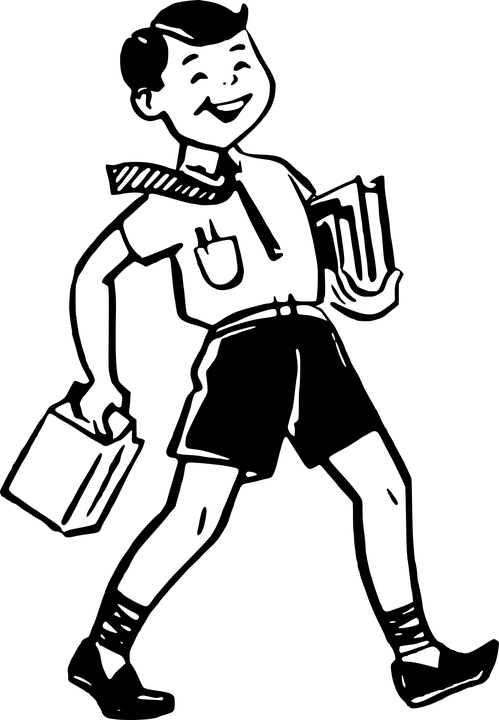 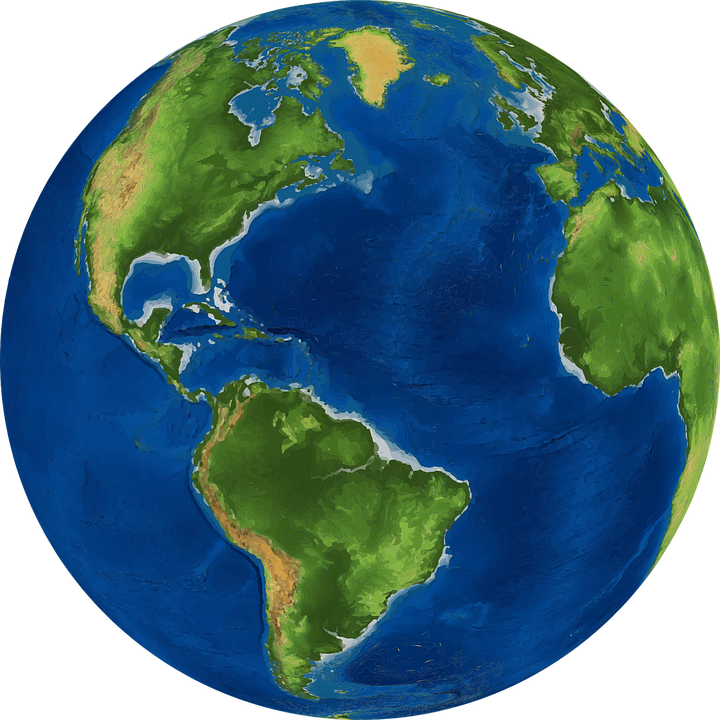 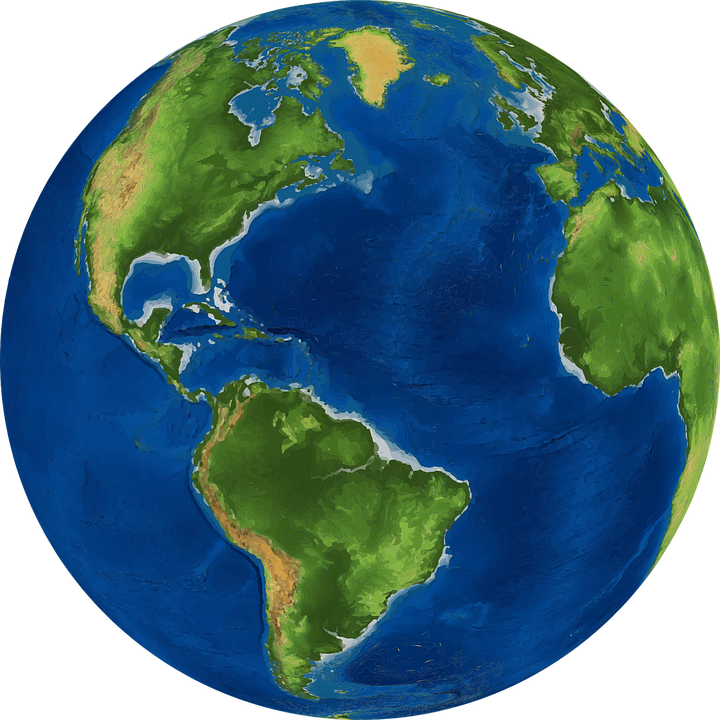 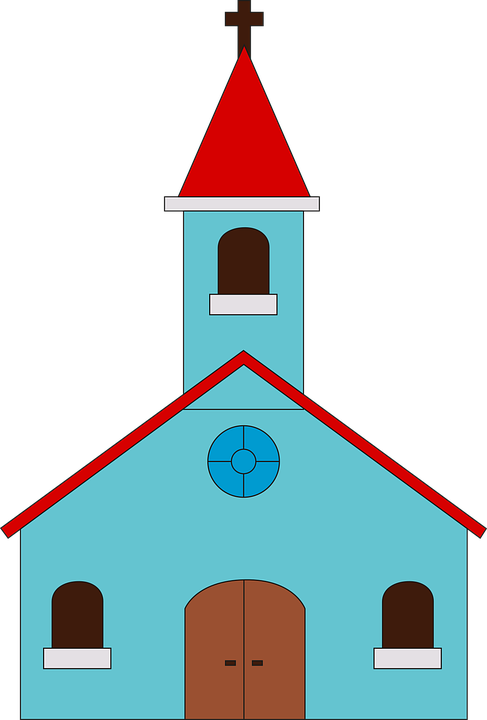 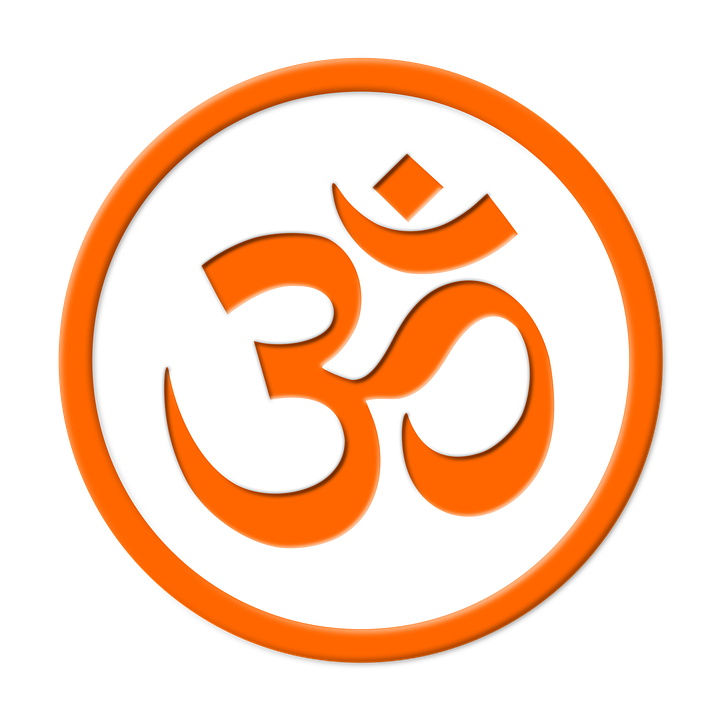 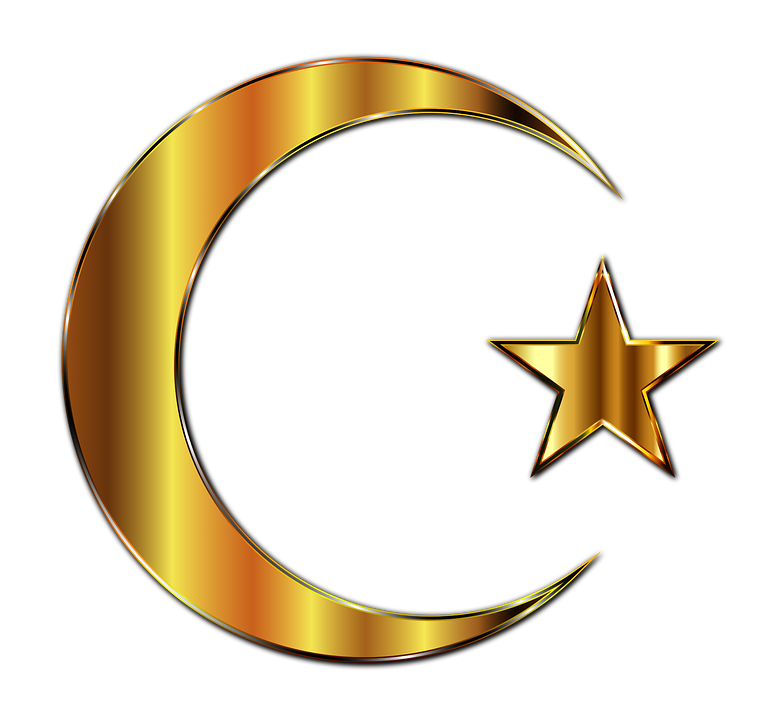 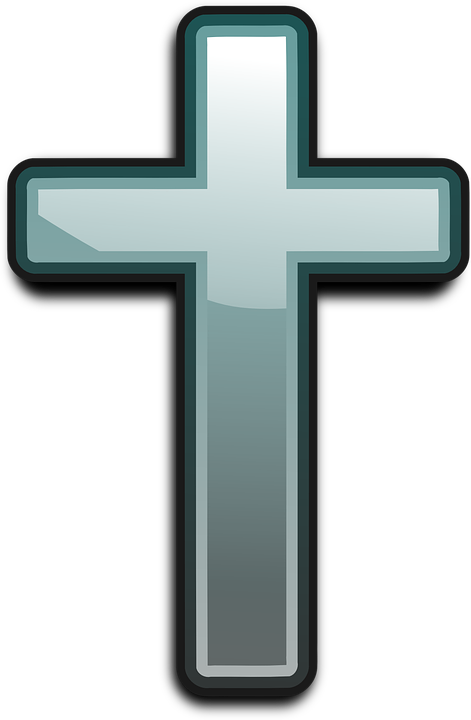